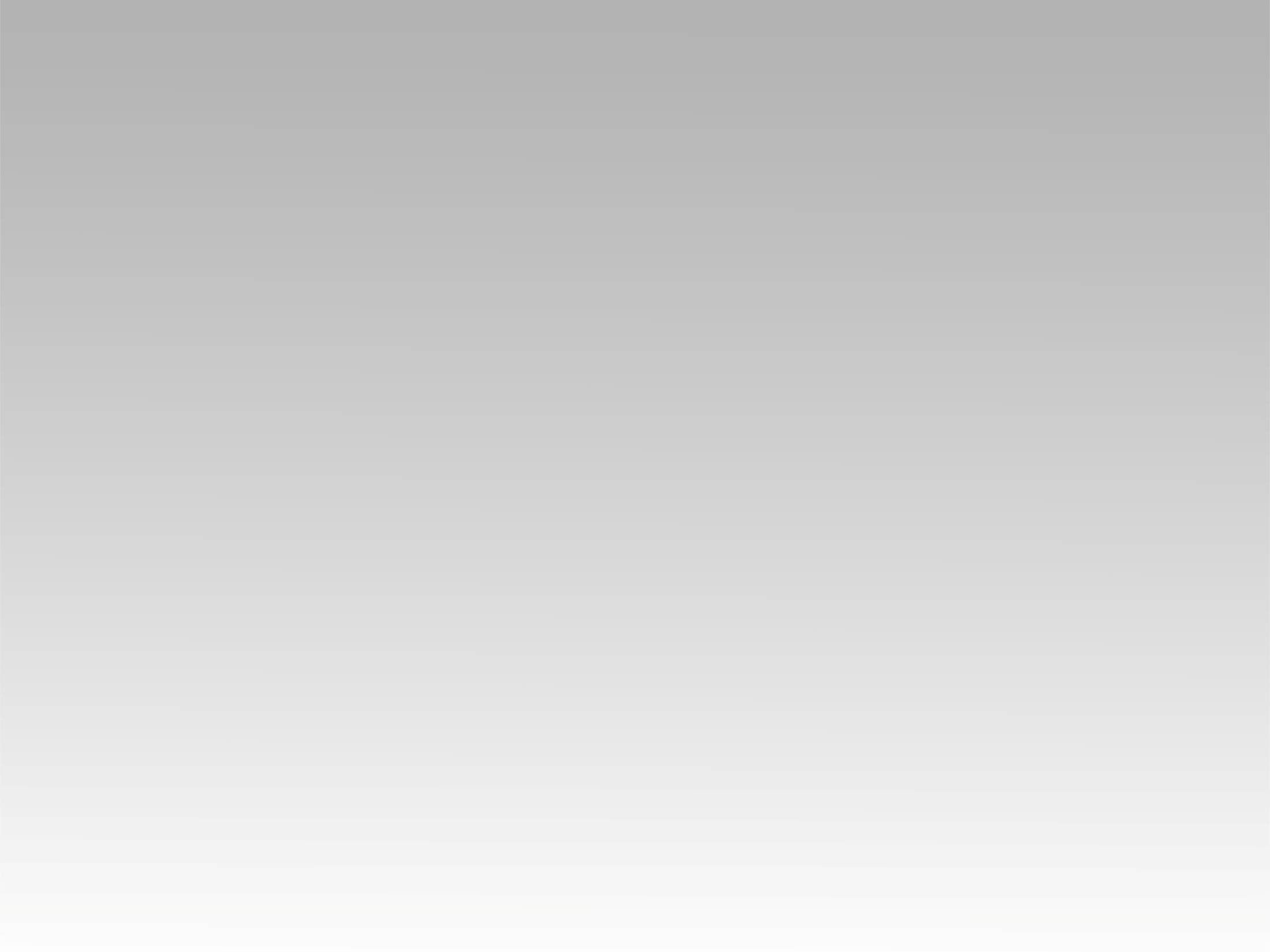 ترنيمة 
يدك المثقوبة
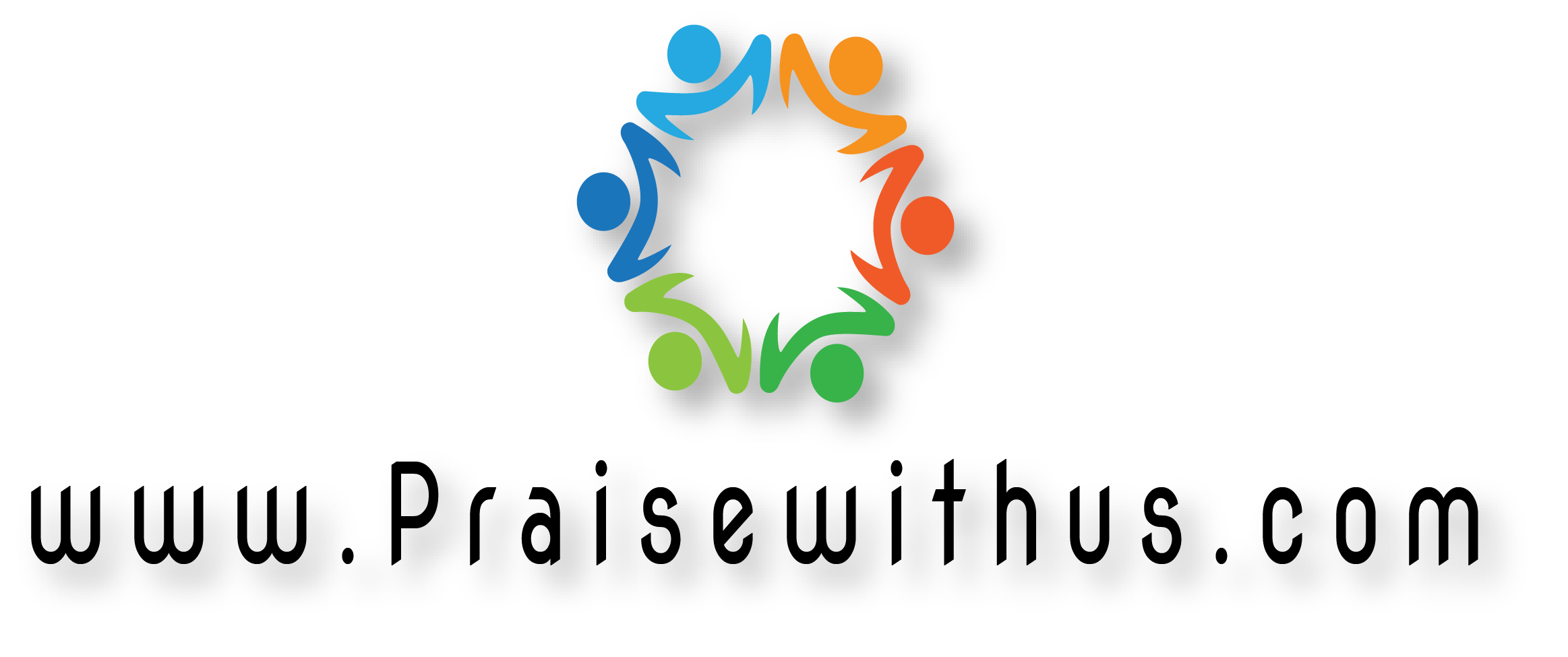 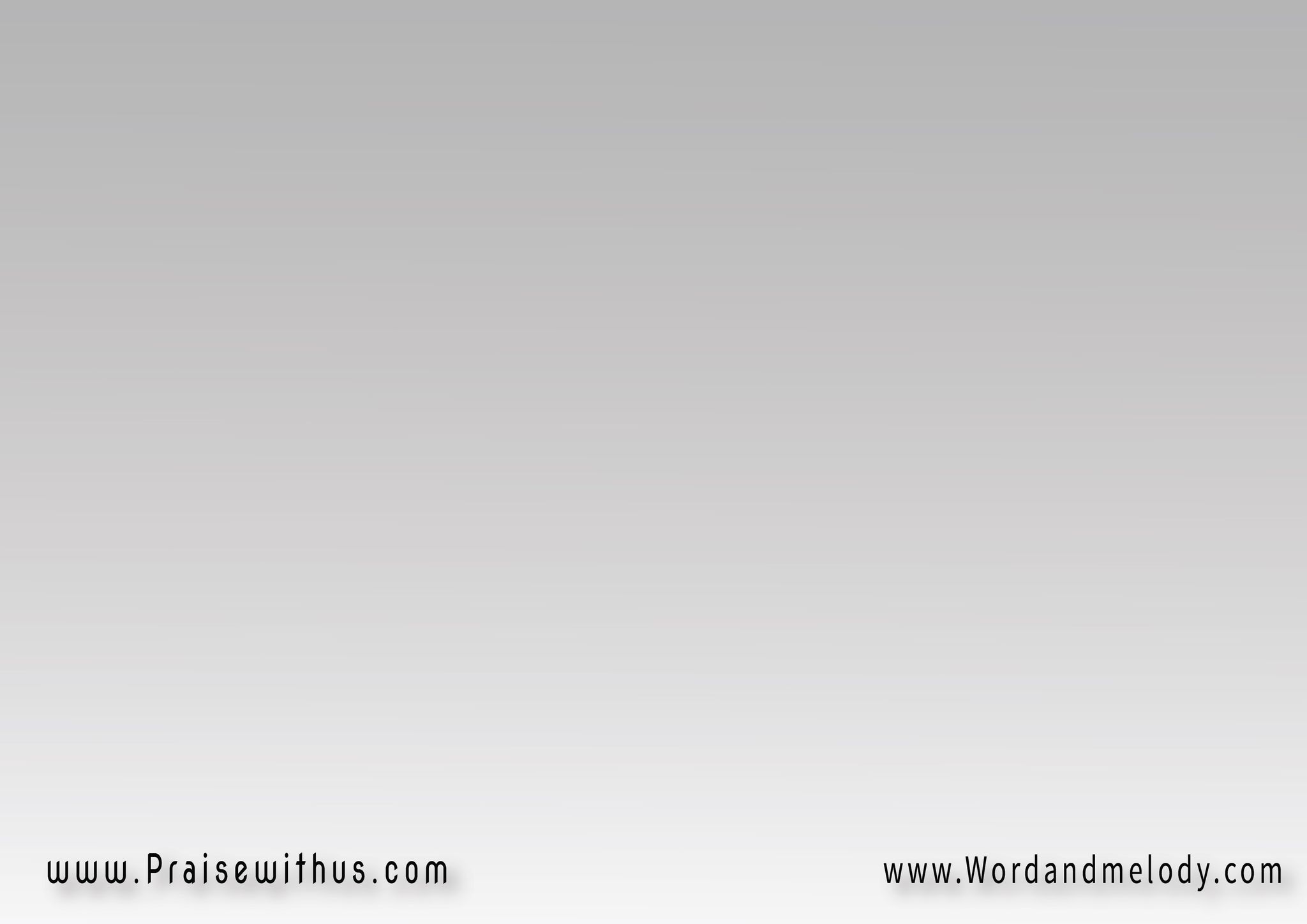 القرار:
يدك المثقوبة ربي تسبيني 
تشعل في أشواقي وحنينيوتذكرنــي بأنــــك في يـــوم 
من اجلي قاسيت لكي لا تشقيني
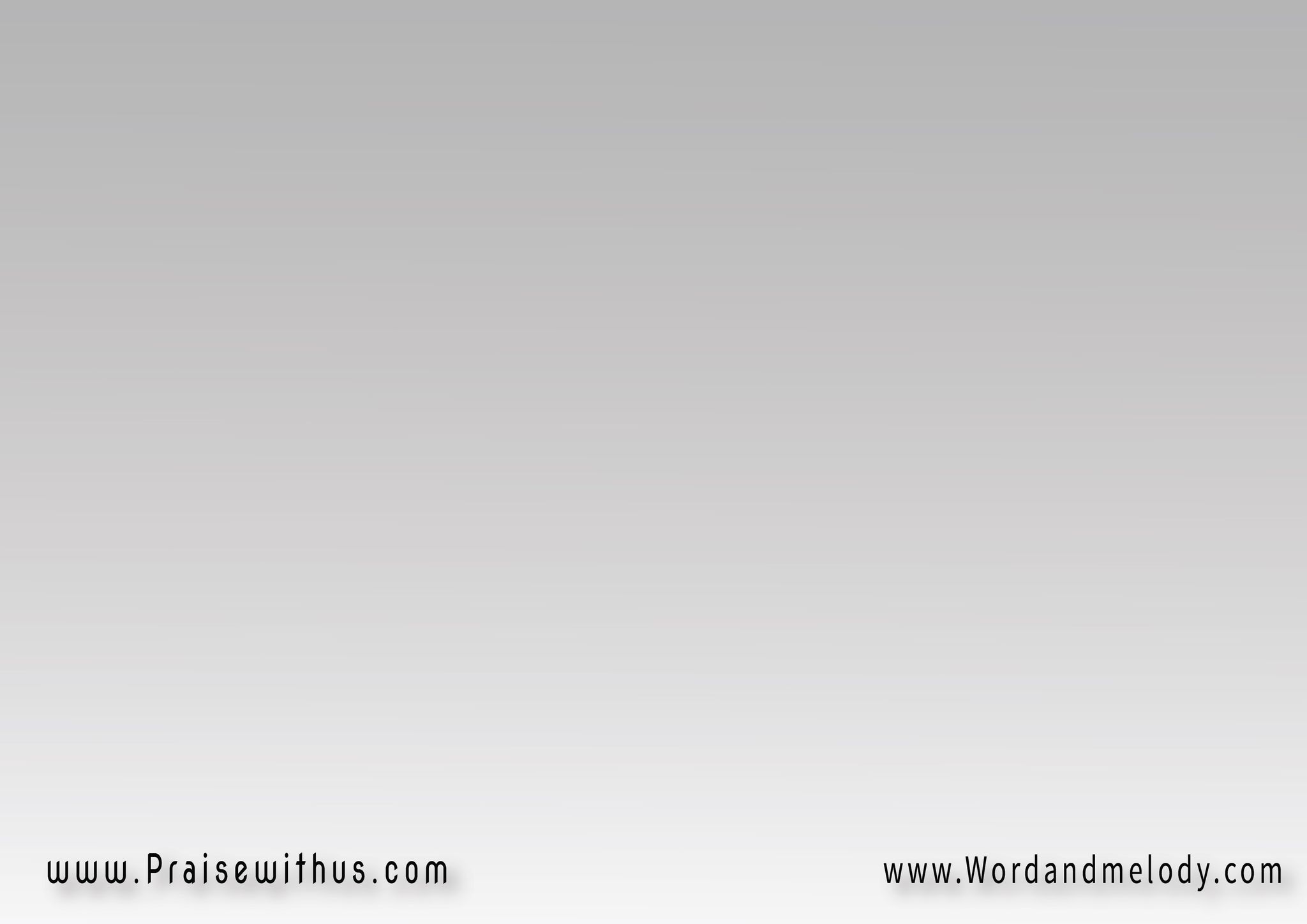 1-
وخلاصي من الموت 
لســـــــــــــــــبب 
أنك ضحيـــــــــت 
كي ما تنجينـــــي
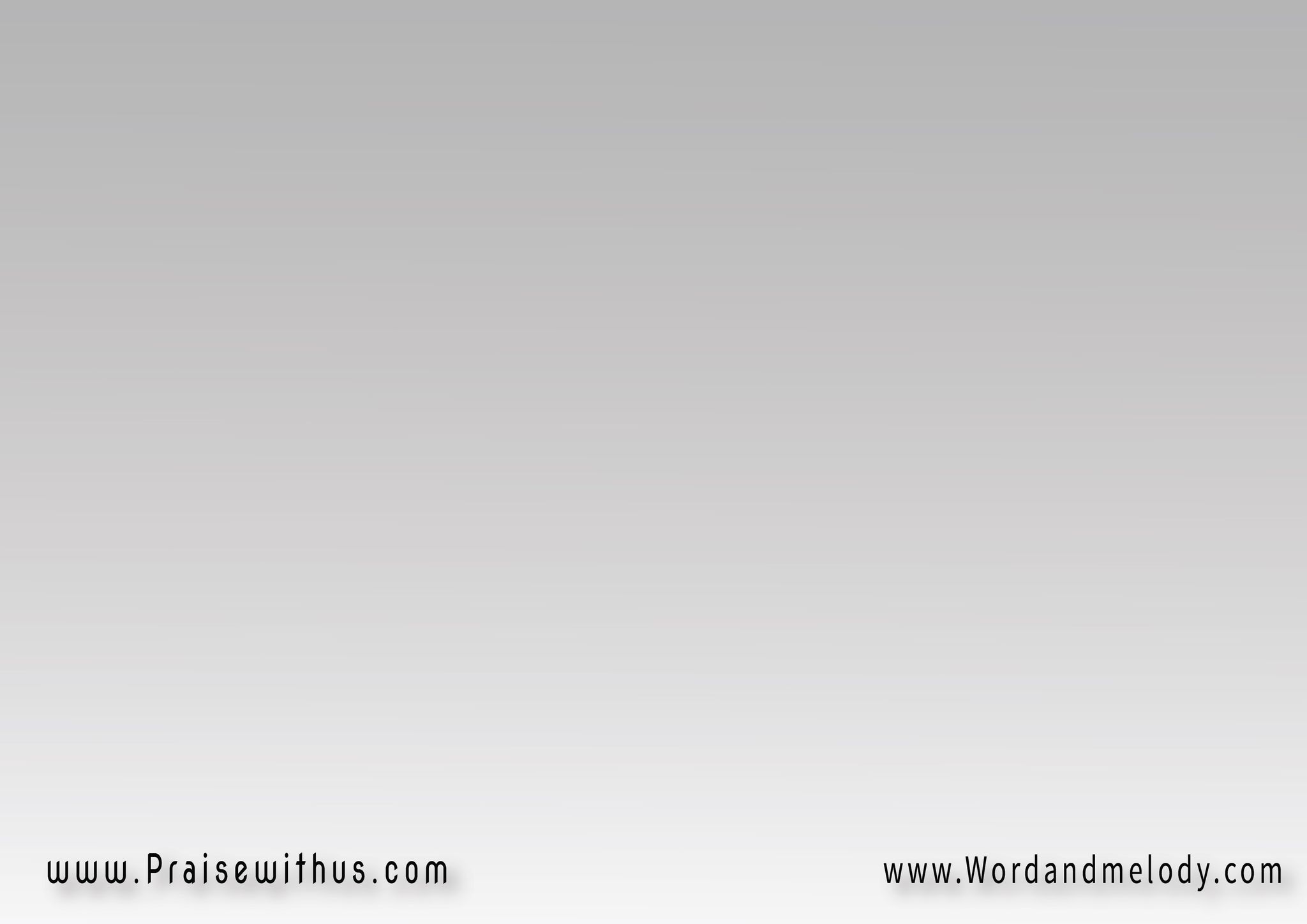 لم يثنك موت أو الم 
كنت مشغولا بأنينيلم يرهبك هول العار 
مجروح حتى تشفيني
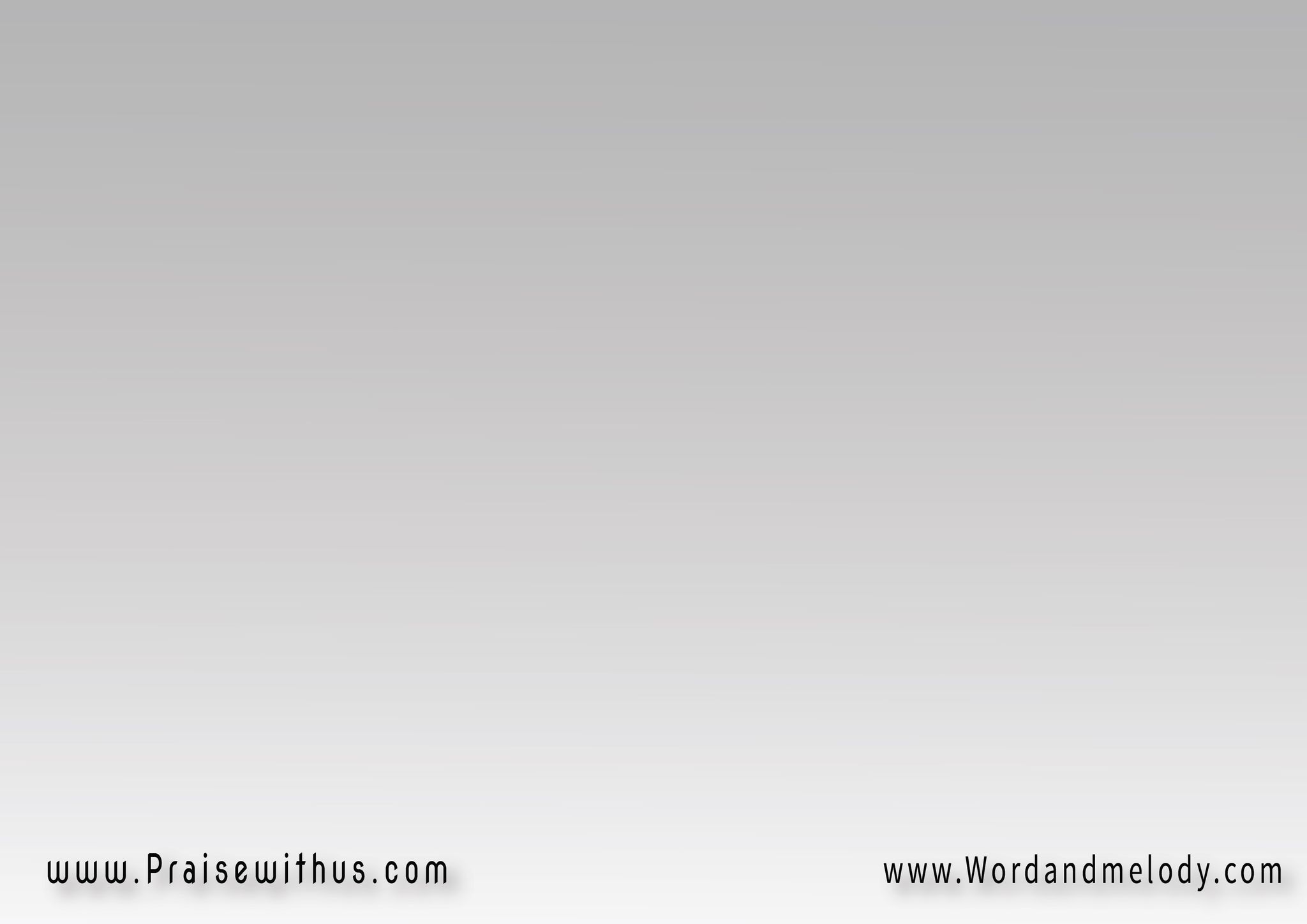 القرار:
يدك المثقوبة ربي تسبيني 
تشعل في أشواقي وحنينيوتذكرنــي بأنــــك في يـــوم 
من اجلي قاسيت لكي لا تشقيني
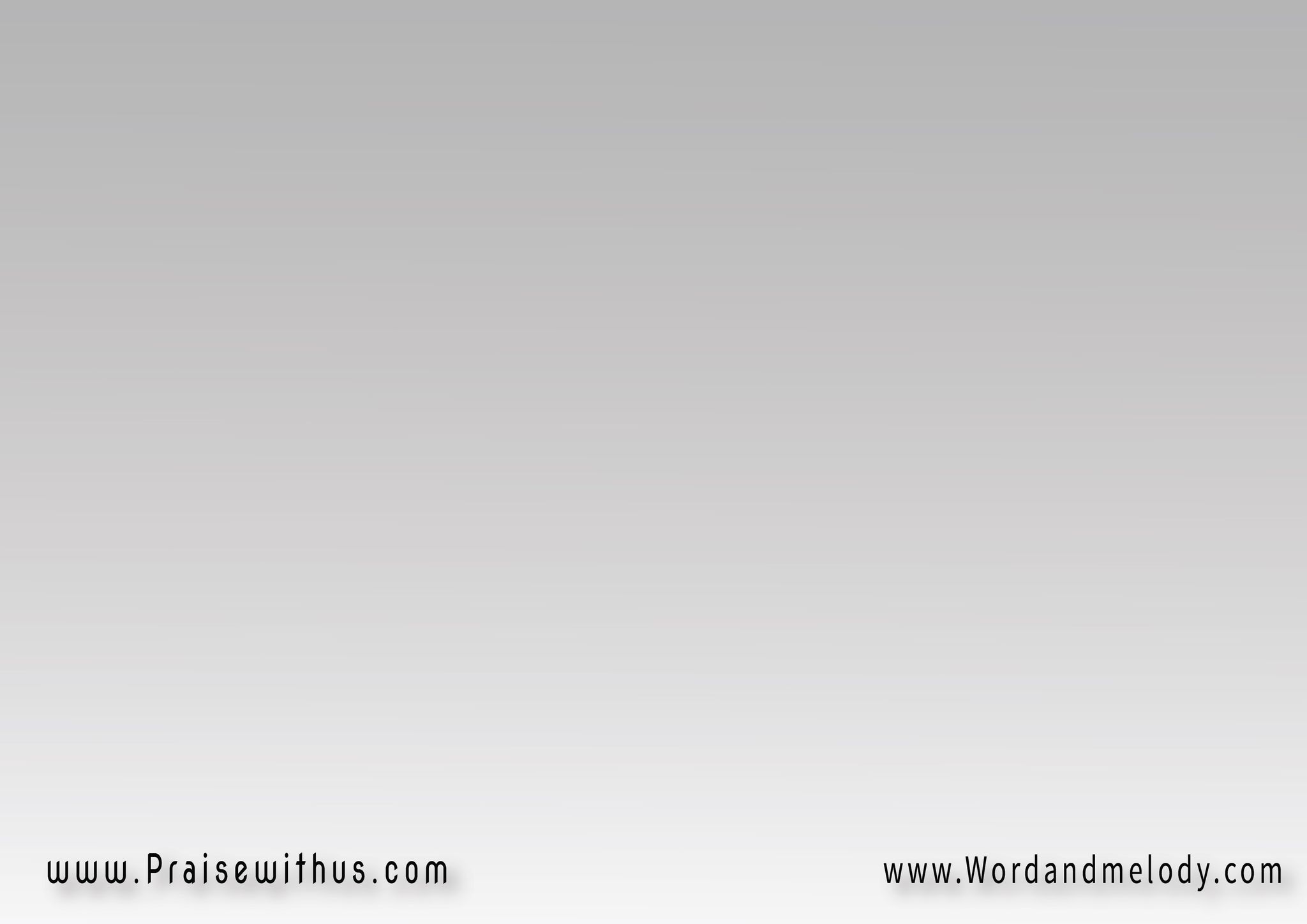 2-
لم يرضـــــك 
أن أبقى حزينا 
أحببتني ربي 
قبل التكوين
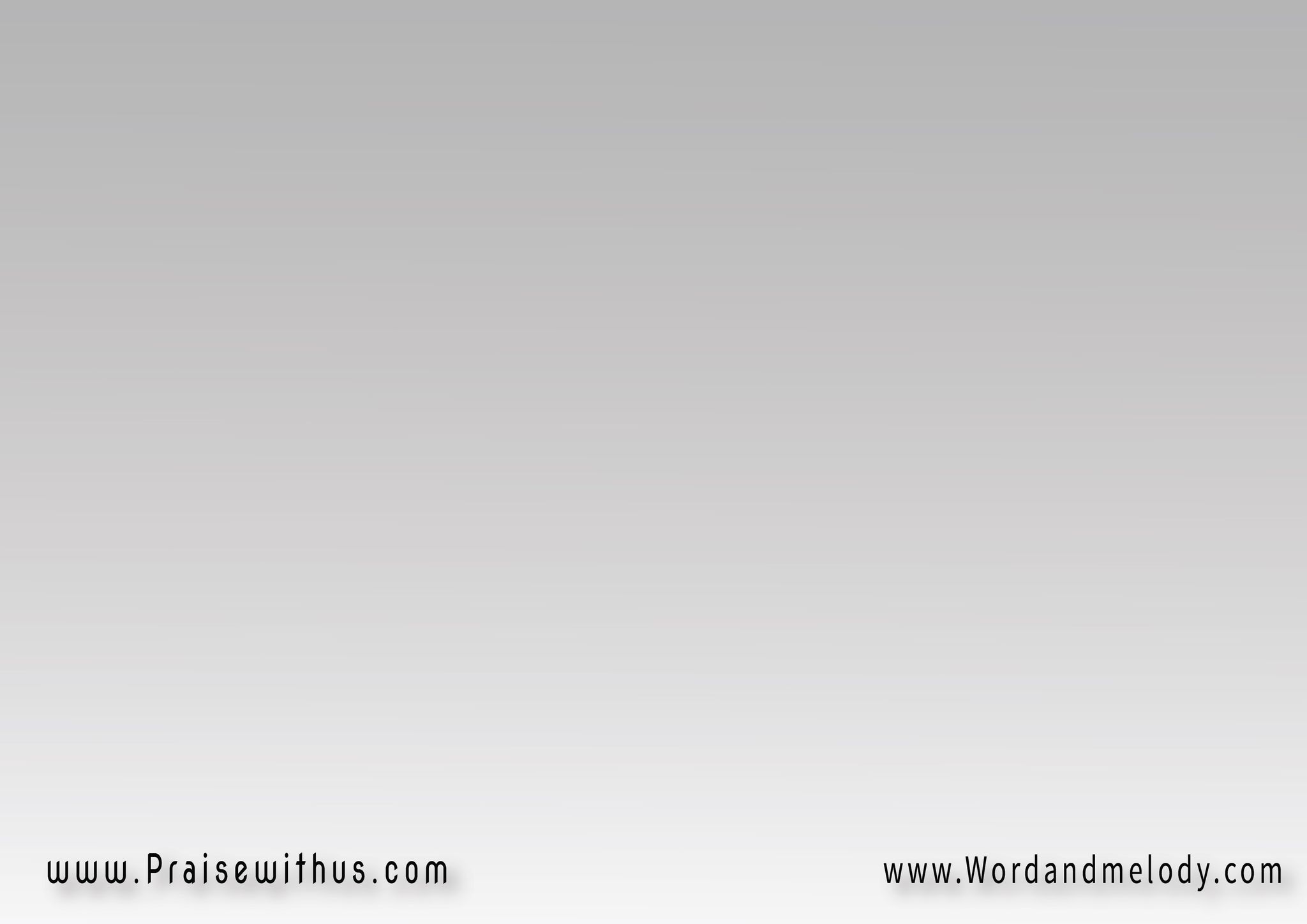 أتبعك ربي ومسيحي 
أنت معتقدي ودينيأعشقك أنت ويديك 
في كفك ربي خبيني
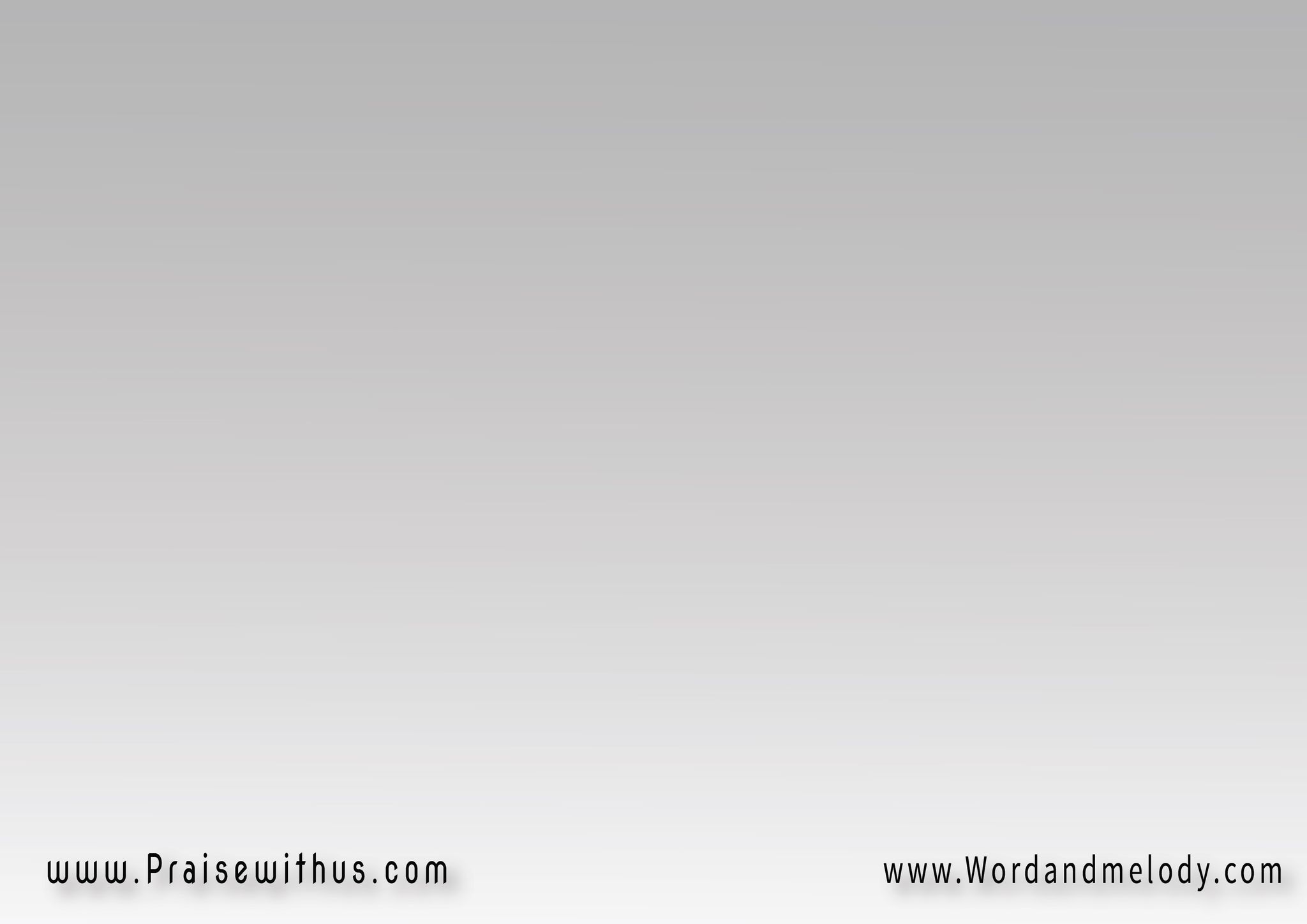 لم يثنك موت أو الم 
كنت مشغولا بأنينيلم يرهبك هول العار 
مجروح حتى تشفيني
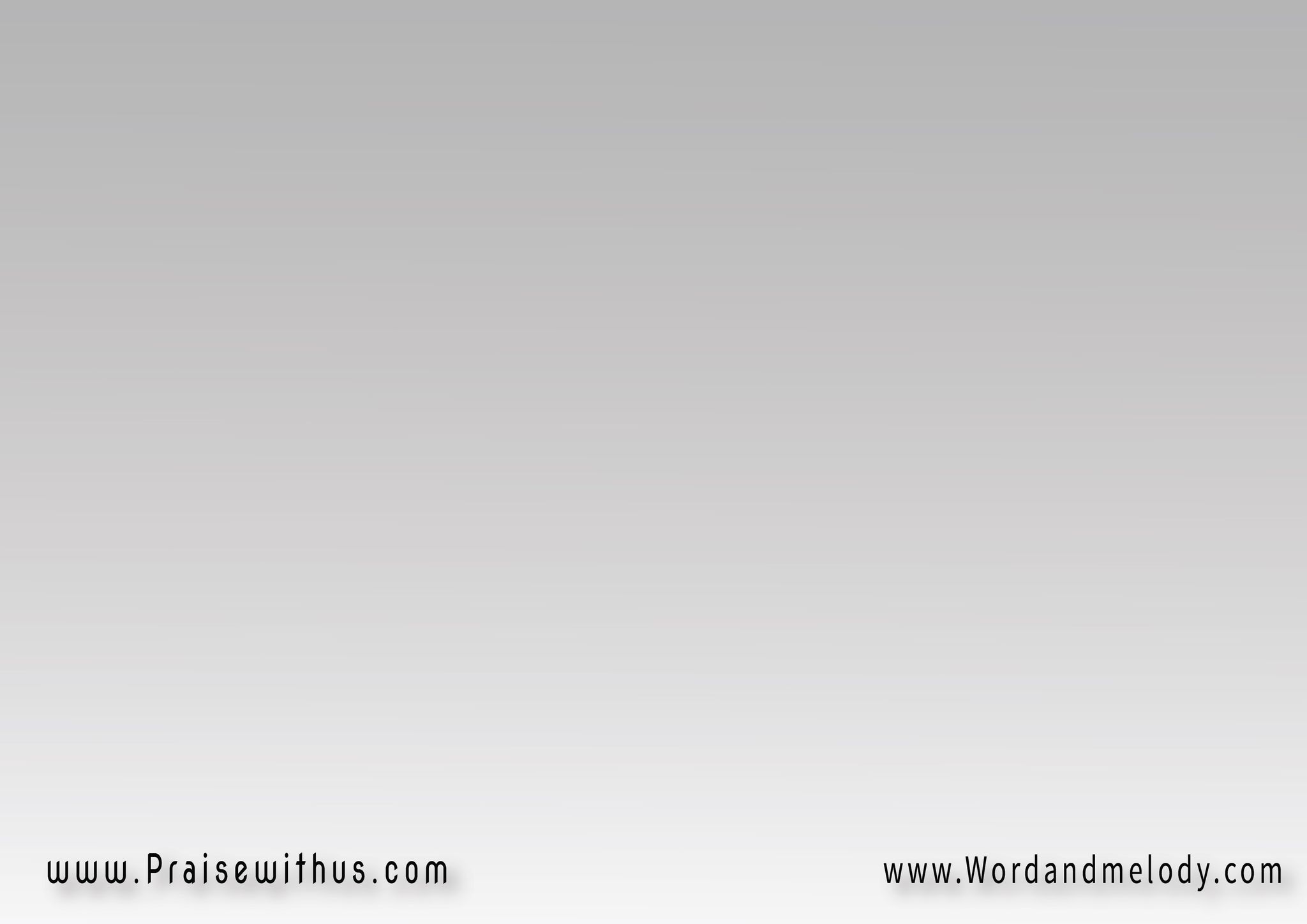 أتبعك ربي ومسيحي 
أنت معتقدي ودينيأعشقك أنت ويديك 
في كفك ربي خبيني
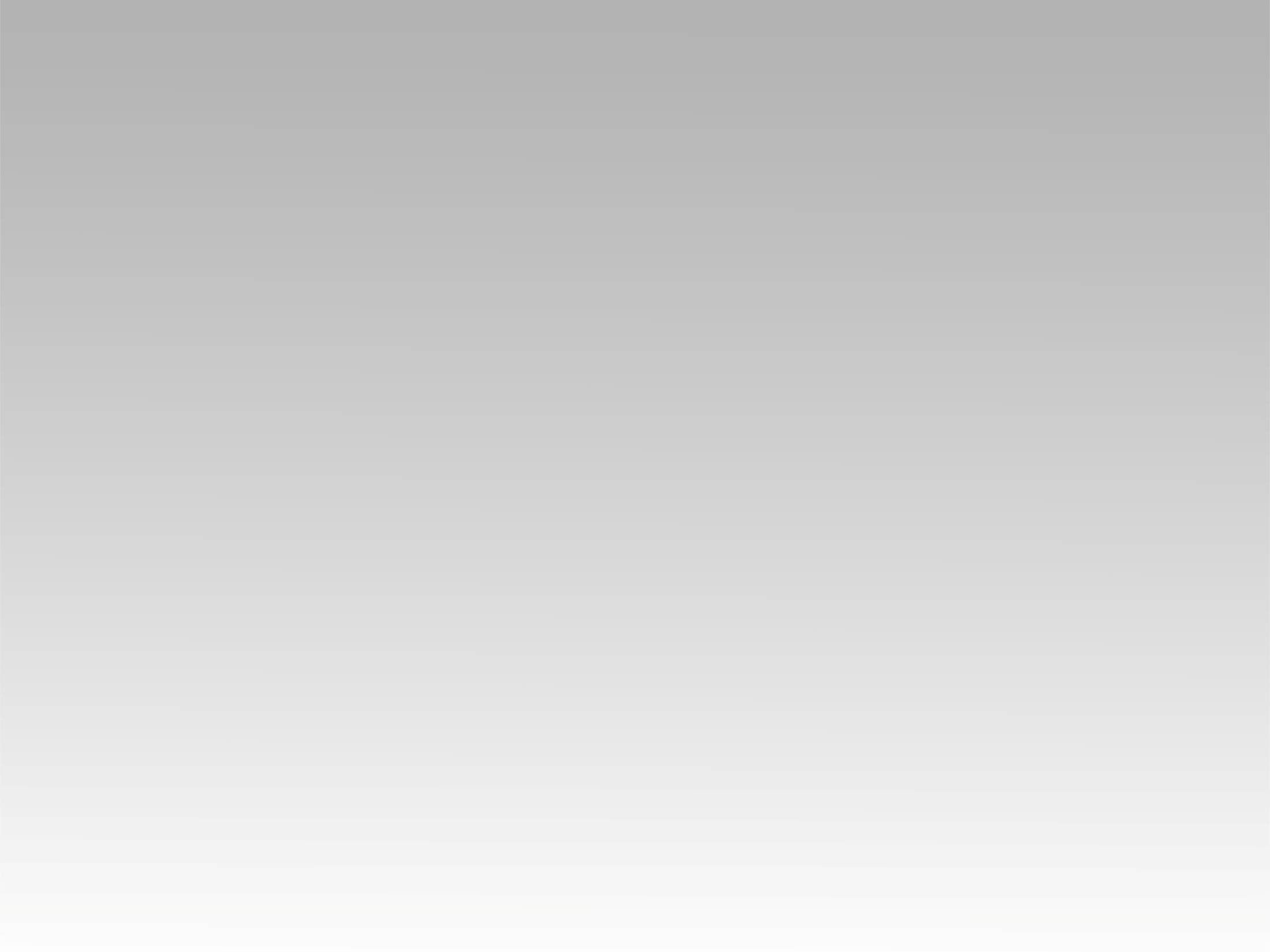 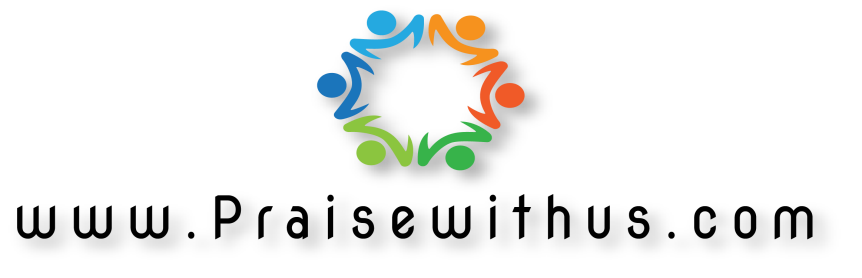